Hardware Synchronization of Multiple Kinects and Microphones
 for 3D Audiovisual Spatiotemporal Data Capture
1Yijun Jiang, 1David Russell, 2Timothy Godisart, 1Natasha Kholgade Banerjee, 1Sean Banerjee

1Clarkson University, Potsdam, NY
2Oculus Pittsburgh, Pittsburgh, PA
3D Human Data Is Impacting Many Fields
Assistive robotics
Understand how to interact with humans
Inform movement patterns
Kinesiology 
Assist with physical therapy
Analyze athletes, performers
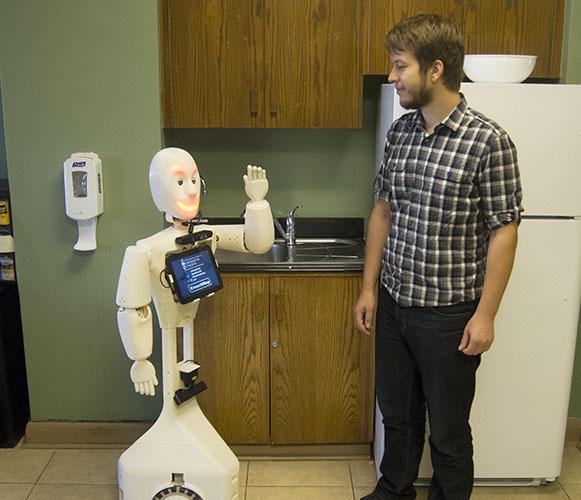 http://asblab.mie.utoronto.ca/research-areas/assistive-robotics
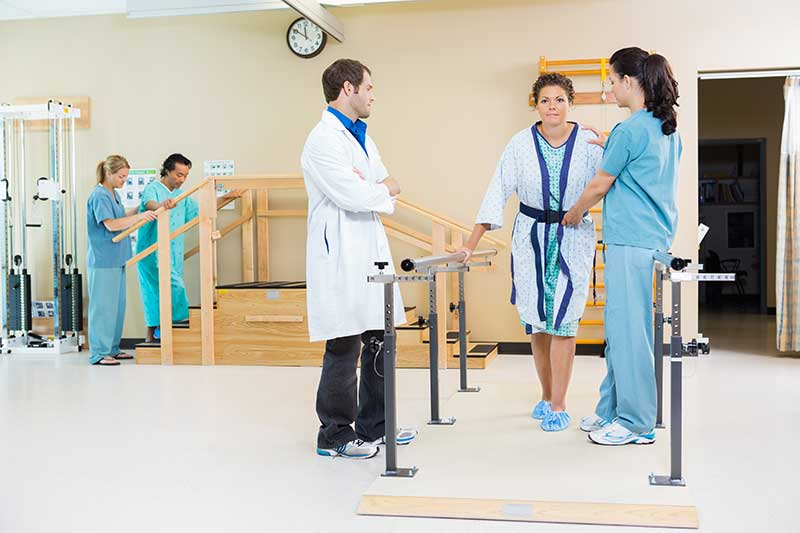 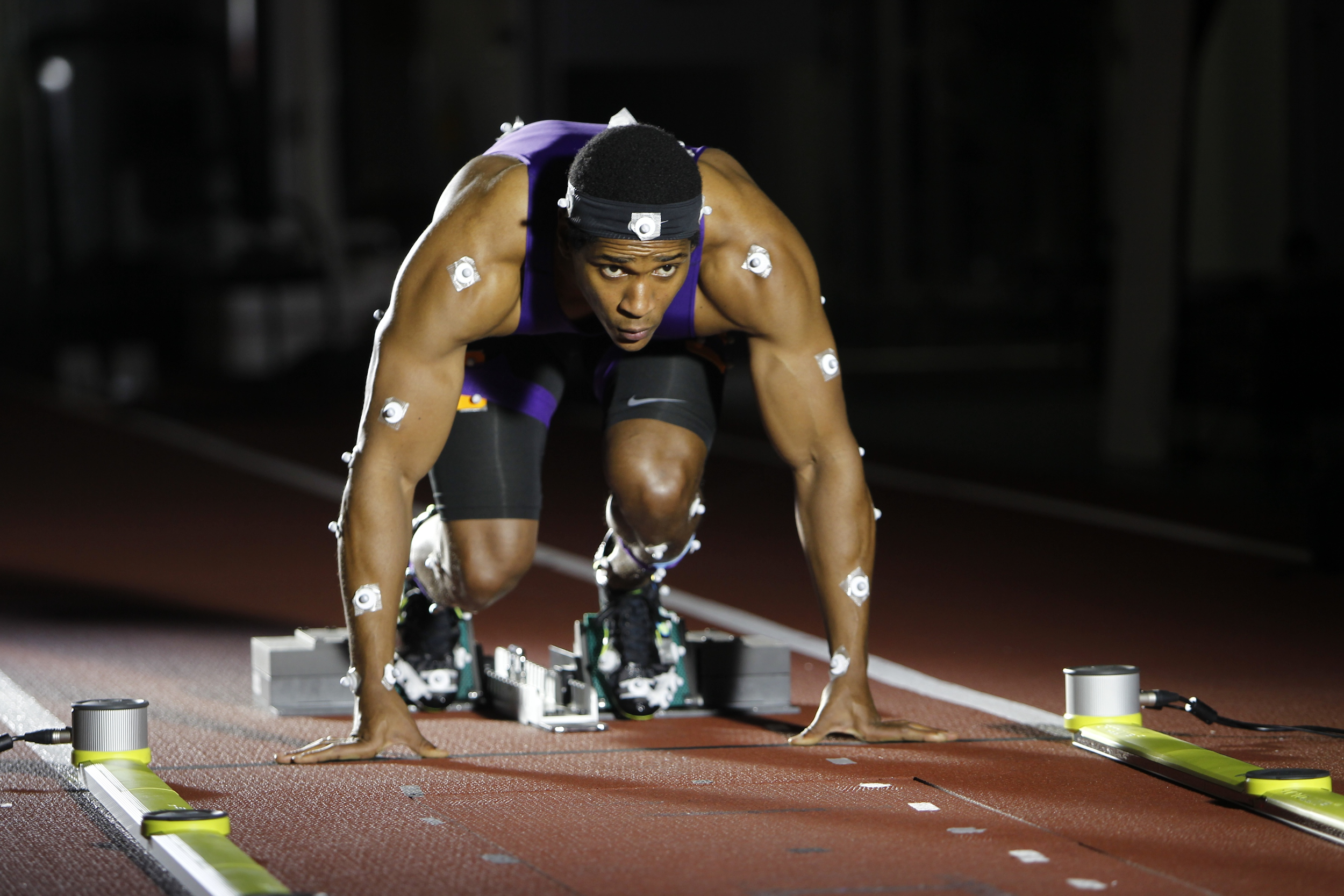 ‹#›
https://news.nike.com/news/a-look-inside-nike-s-sport-research-lab
https://www.houstonphysicianshospital.com/physical-therapy/
[Speaker Notes: 3D is changing a number of fields
For assistive robotics, this data can help the robot understand the environment and plan appropriate actions
With physical therapy, we can help assess the impacts of an injury
We can also study how an athlete or performer conducts a specific task]
Markered Motion Capture Is Limiting
Solely sparse keypoints	
Impedes natural actions
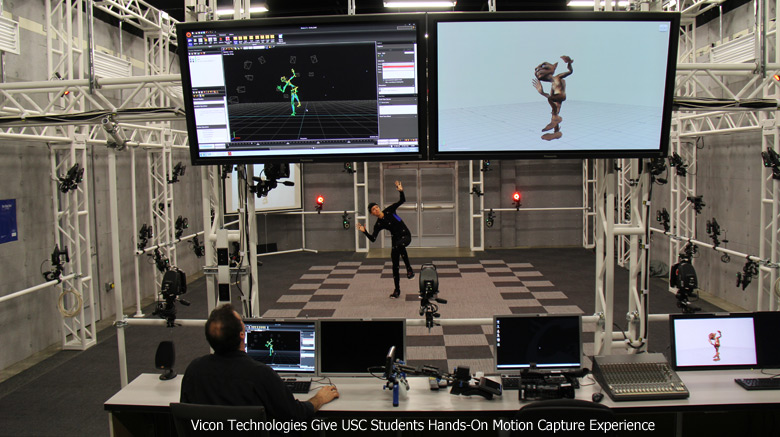 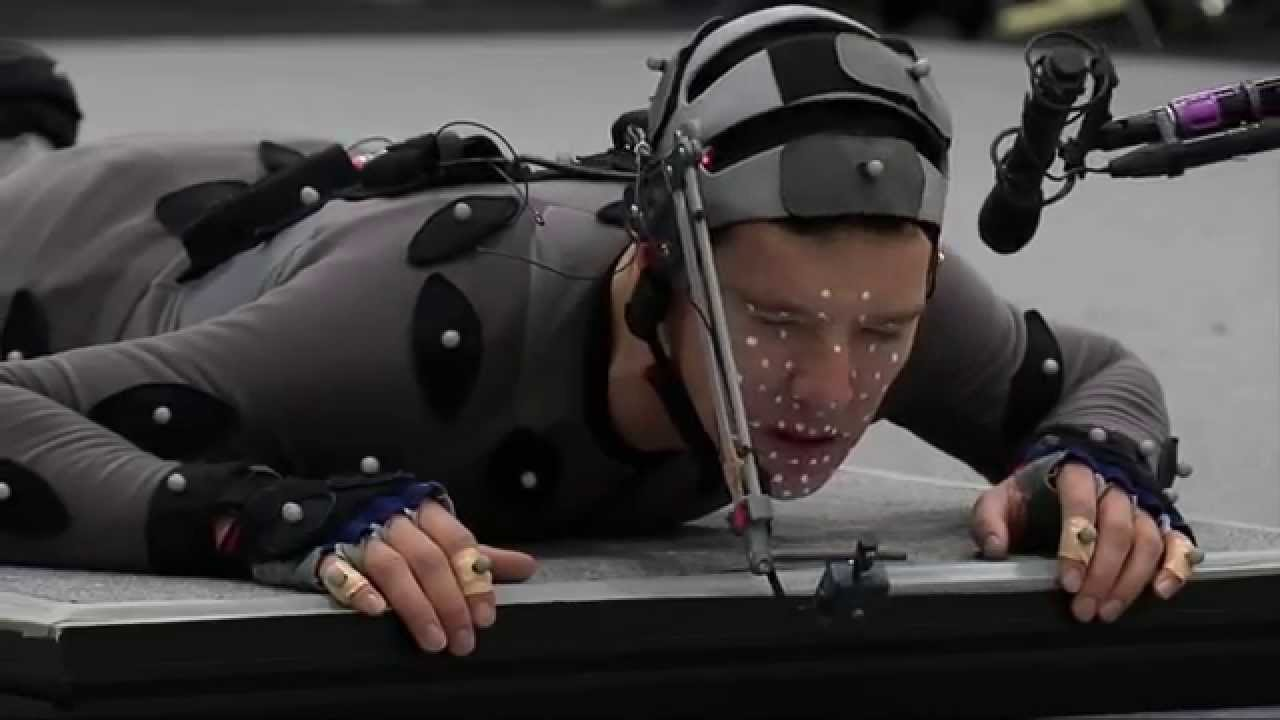 http://www.cgarena.com/newsworld/vicon-usc-motion-capture.php
https://www.youtube.com/watch?v=zbkv9OxcFrg
‹#›
[Speaker Notes: We only get data about the position of the markers
The bulky suit can impede natural actions
Capturing facial data is still very time consuming]
Marker-Free Approaches Are Needed
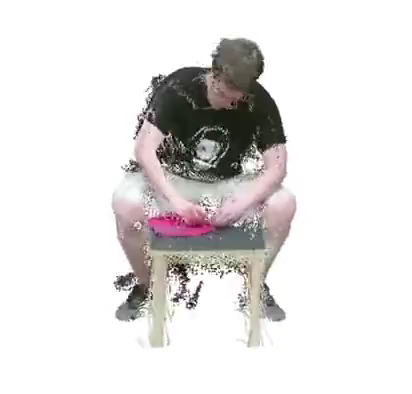 Captures fine details
Reconstructs unstructured scenes  
Allows fine motor control
‹#›
The Kinect Is A Useful Sensor
A robust color and depth camera
Enables scene reconstruction from a few devices
Sophisticated API
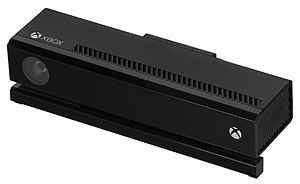 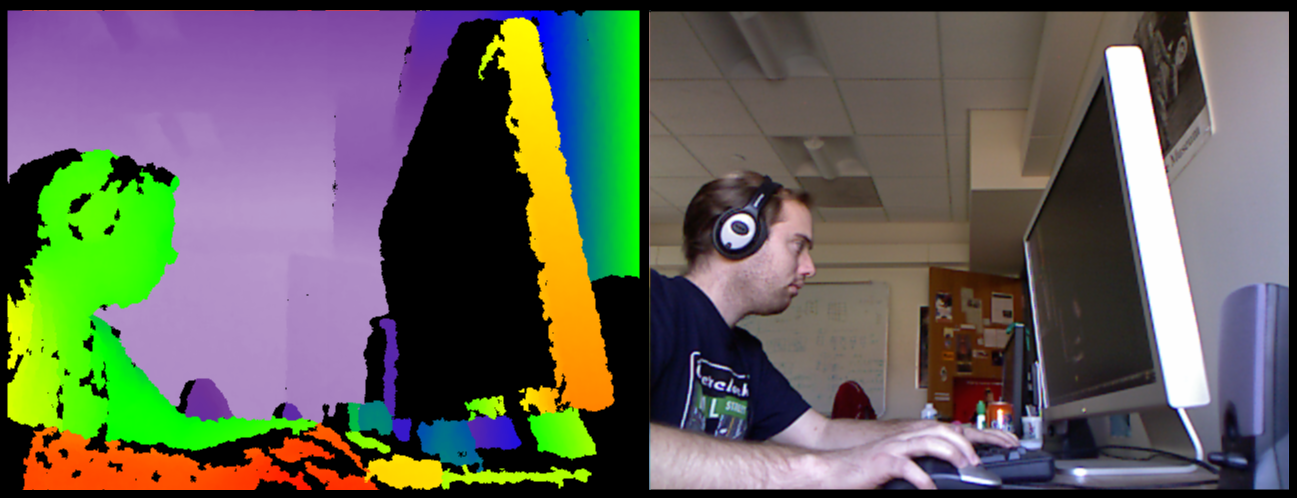 https://en.wikipedia.org/wiki/Kinect
https://graphics.stanford.edu/~mdfisher/Kinect.html
/
‹#›
[Speaker Notes: The Kinect caputeres hd imagery, and 620x480 depth imagery
The API provides a lot of post-processing]
However, The Kinect Has Limitations
The Kinect is a consumer-targeted device
One capture computer per device (v2)
No external frame trigger
Leads to temporal offsets and ghosting artifacts
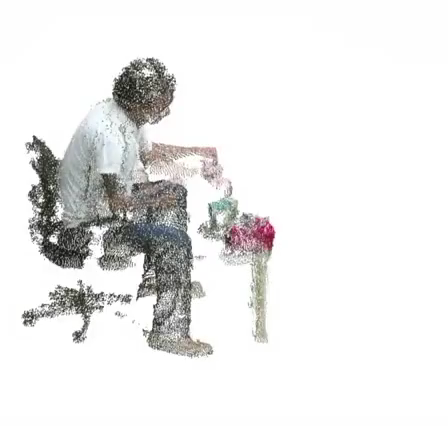 ‹#›
[Speaker Notes: The Kinect is really targeted at consumers 
When you are capturing data with the Kinect v2, you need one computer per Kinect
There is no way to request a frame capute except through the api, you can’t do it externally
When you creating reconstructions, you have to merge multiple viewpoints
If you can’t sychanize your different capture streams, then you get ghosting artifacts]
Related Work
Network-based approaches
Kowalski et. al., Capture requests
Soleimani et. al., Network Time Protocol (NTP)

Environmental Cues
Alexiadis et. al., Audio and visual cues

No prior approach allows synchronization of highly different modalities such as depth, RGB, audio, and thermal

Marek Kowalski, Jacek Naruniec, and Michal Daniluk, “Live Scan3D: A Fast and Inexpensive 3D Data Acquisition System for Multiple Kinect v2 Sensors,” in IEEE 3DV, 2015.
Vahid Soleimani, Majid Mirmehdi, Dima Damen, Sion Hannuna, and Massimo Camplani, “3d data acquisition and registration using two opposing kinects,” in IEEE 3DV, 2016.
Dimitrios S Alexiadis, Anargyros Chatzitofis, Nikolaos Zioulis, Olga Zoidi, Georgios Louizis, Dimitrios Zarpalas, and Petros Daras, “An integrated platform for live 3d human reconstruction and motion capturing,” IEEE TCSVT, 2017.
‹#›
[Speaker Notes: Find the full citations]
Our Approach Utilizes Ubiquitous Audio Inputs
We feed linear timecode (LTC) into the Kinects microphone inputs
This facilitates frame-level accuracy and full-frame rate capture
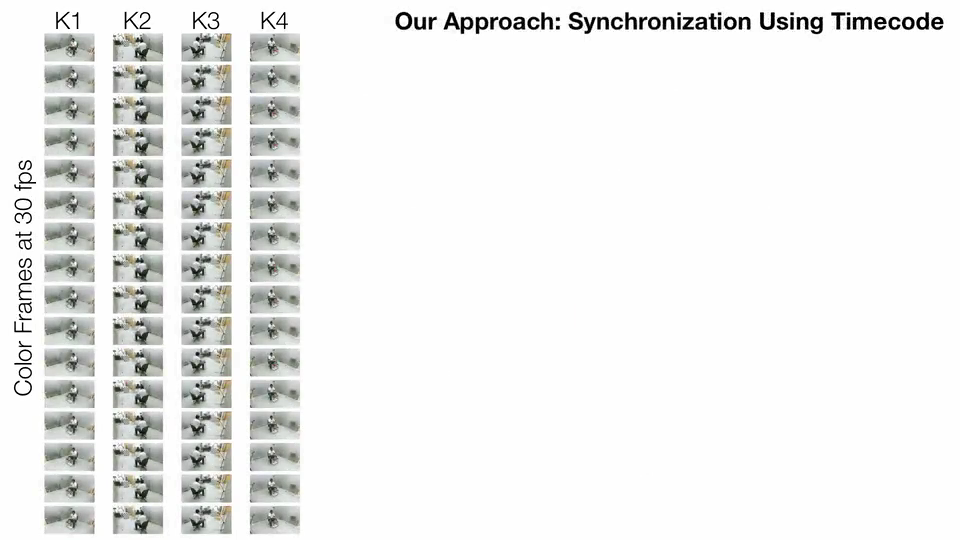 ‹#›
System Architecture
We use four Kinects and two microphone, but the approach is highly scalable
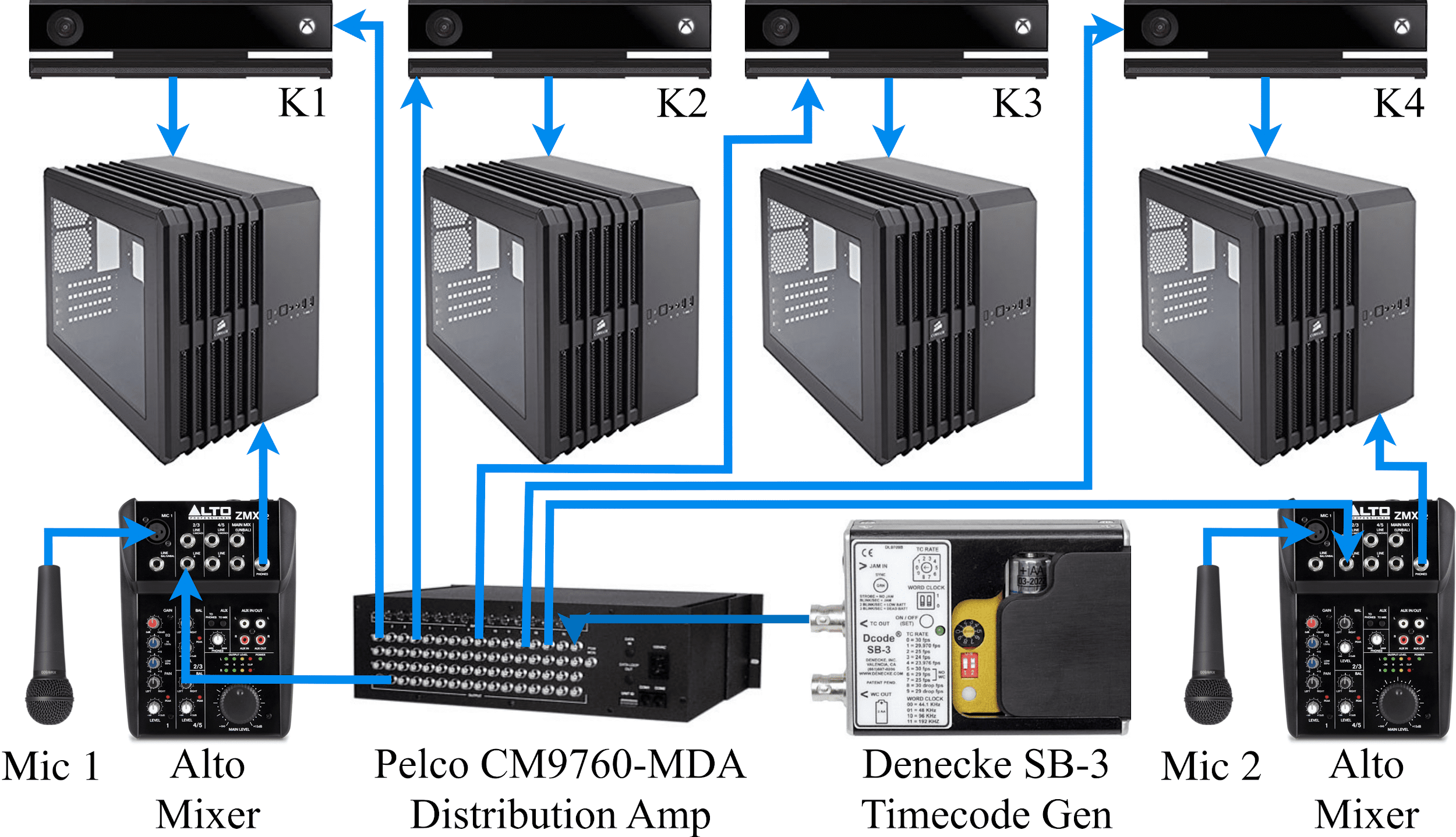 ‹#›
A Compact Relay Board Injects Timecode
Our novel method utilizes the built-in microphone to receive LTC
The custom circuit board injects either timecode or microphone data
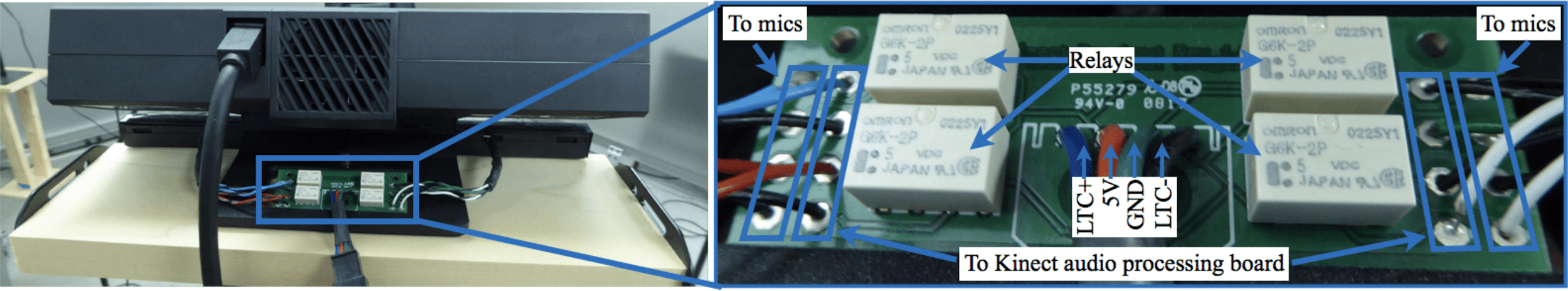 ‹#›
Addressing Noise Cancellation
The timecode signal triggers active noise cancellation
This cannot be disabled in the SDK
We circumvent this by interspersing periods of microphone data
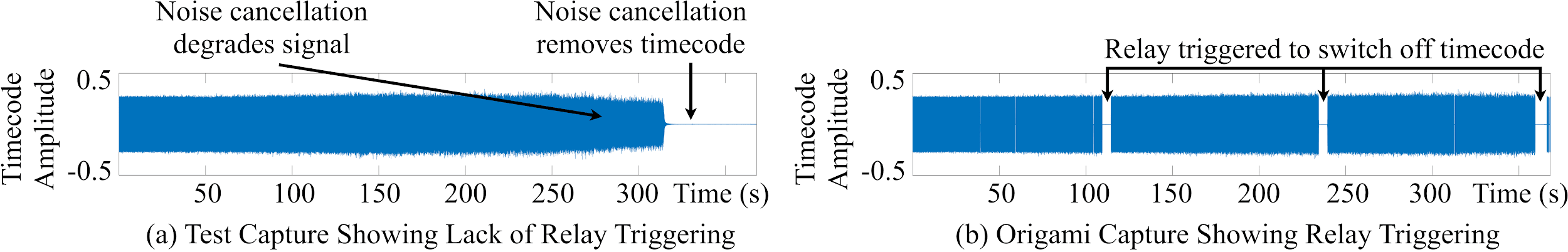 ‹#›
Addressing Dropped Frames
Occasionally there will be missing frames
For timecode, this can be caused by relay cycling
For color, it can be operating system bottlenecks
The internal timestamp allows us to determine if the time between frames is too large
Δ=33ms
Δ=100ms
Δ=33ms
Δ=33ms
Δ=33ms
Δ=33ms
Δ=33ms
Δ=33ms
‹#›
Decoded Timestamps Should be Consecutive
Timestamp values may be improperly decoded
We enforce that each decoded value is one frame ahead of the previous one 
If not, we insert the corrected value
‹#›
Timestamping the Color Frames
Each timecode is associated with an audio frame time
We match each color frame to the nearest audio frame and assign it the audio frame’s timestamp
‹#›
[Speaker Notes: This is shit]
Offsets in Frame-Time are Sufficiently Small
The Kinects start at different times and this causes slight misalignment
However, we show that this is consistently sub-frame
‹#›
[Speaker Notes: This could also be much pretier]
Integrating Microphones
We need to synchronize the high-quality microphones to the Kinects
A stereo signal contains both LTC and audio data
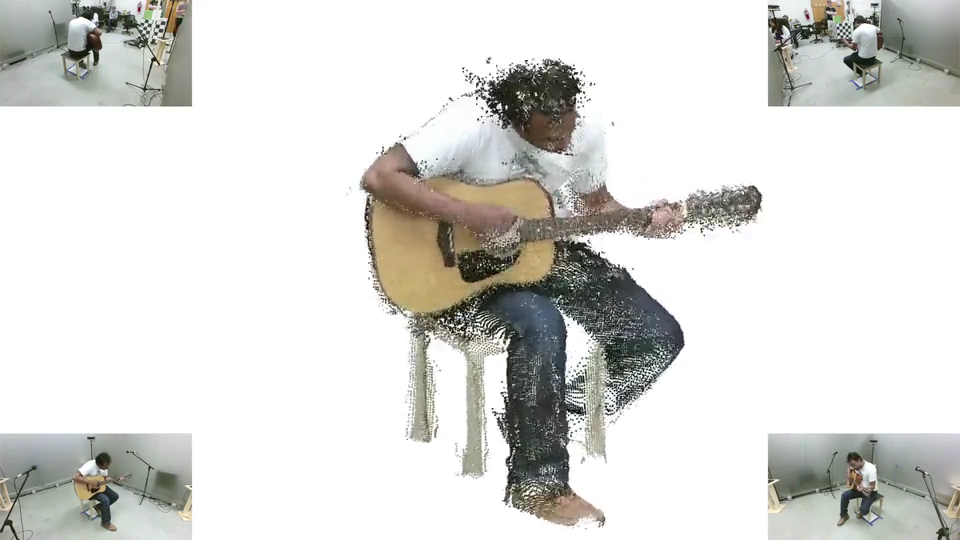 ‹#›
Results
Here, we capture unstructured blocks
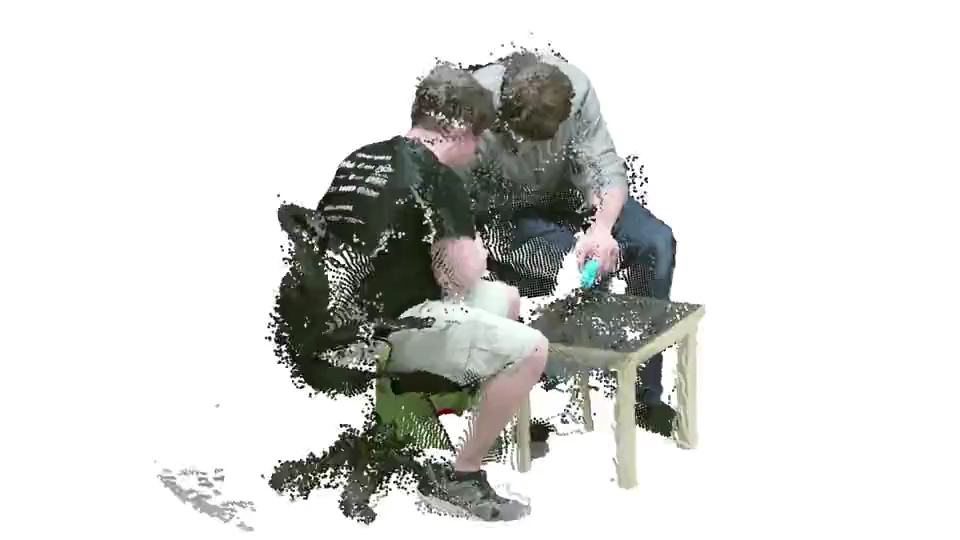 ‹#›
Results
The depth cameras allow us to reconstruct thin, low-texture origami paper
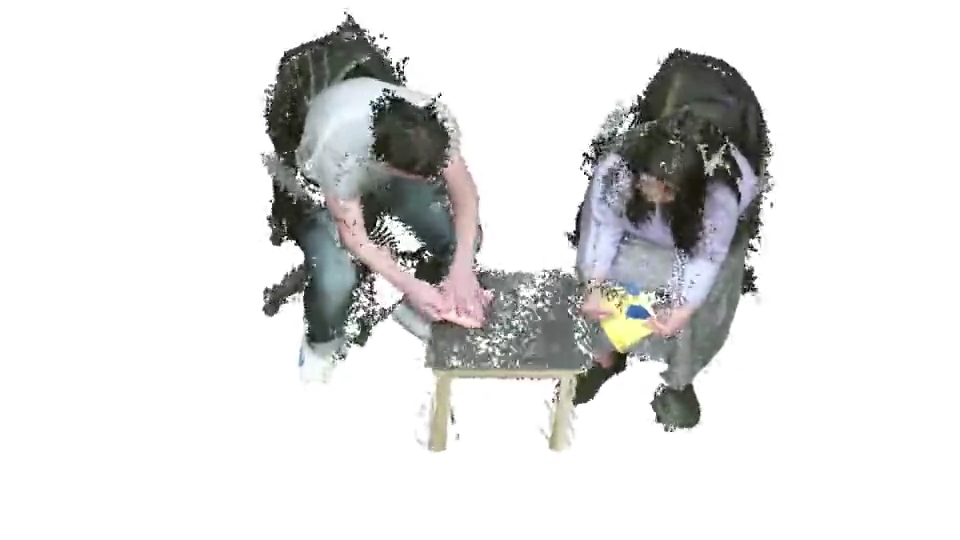 ‹#›
[Speaker Notes: Narate the content of the capture 
Fine details and complex motions
The usecase
Emphasis the utility of the multiview]
Conclusions
We present an approach to synchronize multiple Kinect v2 sensors and microphones, which avoids network latencies and environmental degradation

Future work
Synchronize other consumer electronics with the audio jack
Increase the quality of reconstructions with more Kinects
‹#›